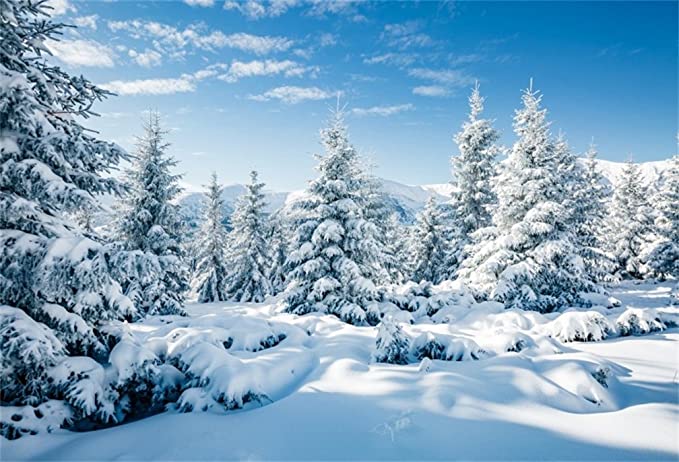 Winter Wonderland Sensology
Resources
Say hello: Mirror
Touch: Ice pack, fake snow, heat pack
Smell: Hot chocolate, smoke scent
Taste: Spiced apple
See: Hat, scarves, gloves, fire on IWB
Sound: crackling fire (cellophane)
Say hello….
Encourage each child to look at themselves in the mirror. Begin by talking to them about the parts of the body they can see in the mirror (head, eyes, nose, ears etc) and then move on to point/tap to other parts of their body such as their arms, legs, hands, feet etc. 
Sing the song ‘This is me’ – support each child to pat each part of their body
https://www.youtube.com/watch?v=QkHQ0CYwjaI
Touch
Briefly introduce that we use our bodies and our hands to touch. Encourage each child to explore the feel, one at a time, the ice pack, the heat pack and the fake snow.




Feel: ice pack, heat pack, fake snow
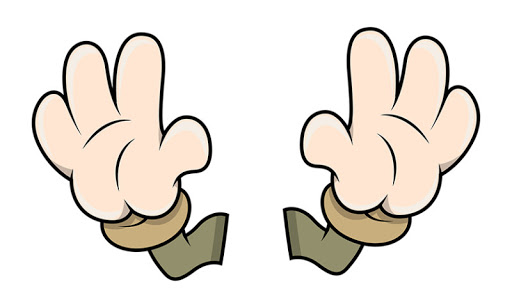 Smell
Introduce that we use our nose to smell, indicating to each child where their nose is (or asking them to show you themselves). Encourage each child to smell the hot chocolate and smoke scent. Always present the stronger of the scents last. Encourage each child to express likes or dislikes for the scents.




Smell: Hot chocolate and smoke scent
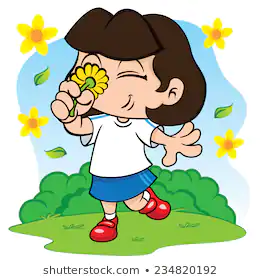 Taste - may not be applicable to all pupils. Pupils unable to taste can smell the resources or feel.
Introduce that we use our mouth to taste, indicating to each child where their mouth is (or asking them to show you themselves). Offer a taste the spiced apple. Encourage each child to express their likes and dislikes towards the food.



Taste: Spiced apple
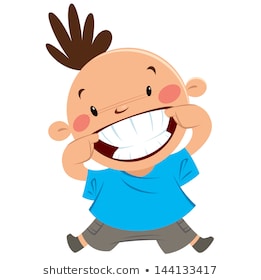 See
Introduce that we use our eyes to see, indicating to your child where their eyes are (or asking them to show you themselves). Show each child the flashing light toys and toy hedgehog / squirrels / birds.




See: hat, scarves, gloves and fire on the interactive whiteboard
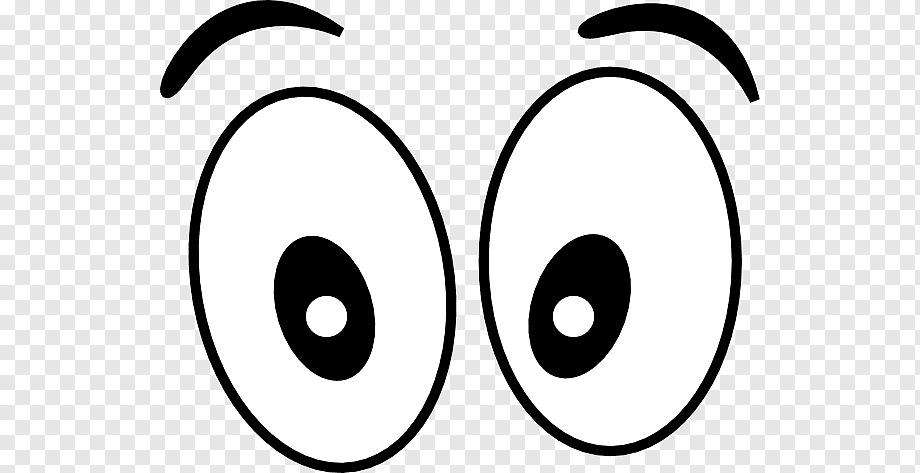 Hear
Introduce that we use our ears to hear, indicating to each child where their ears are (or asking them to show you themselves). Listen to the sound of the crackling fire – playing a video of the fire on the interactive whiteboard and crackling cellophane.
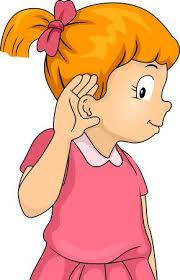 Relaxation
Relax with each child, listening to the music and giving them a massage. Blow bubbles or move parachute over the children’s heads. 
https://www.youtube.com/watch?v=tpYnYczNkQc
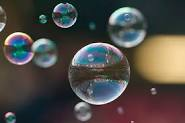